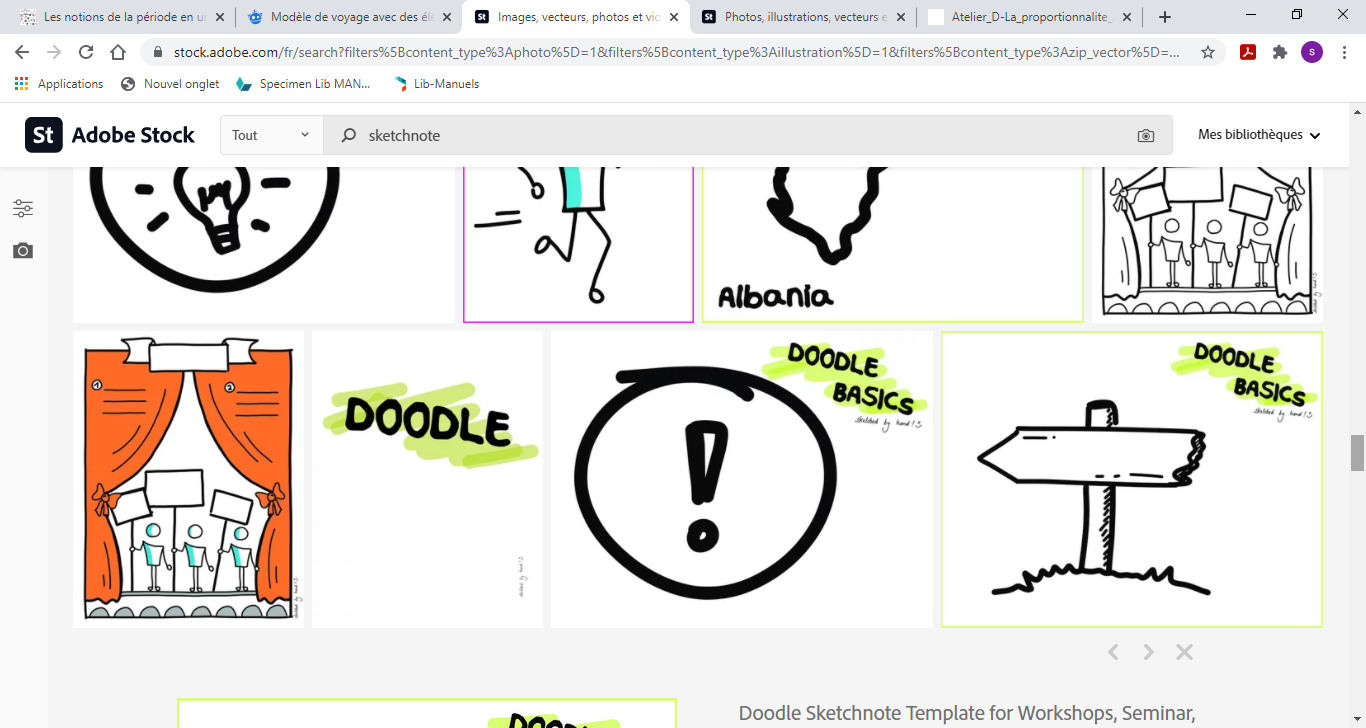 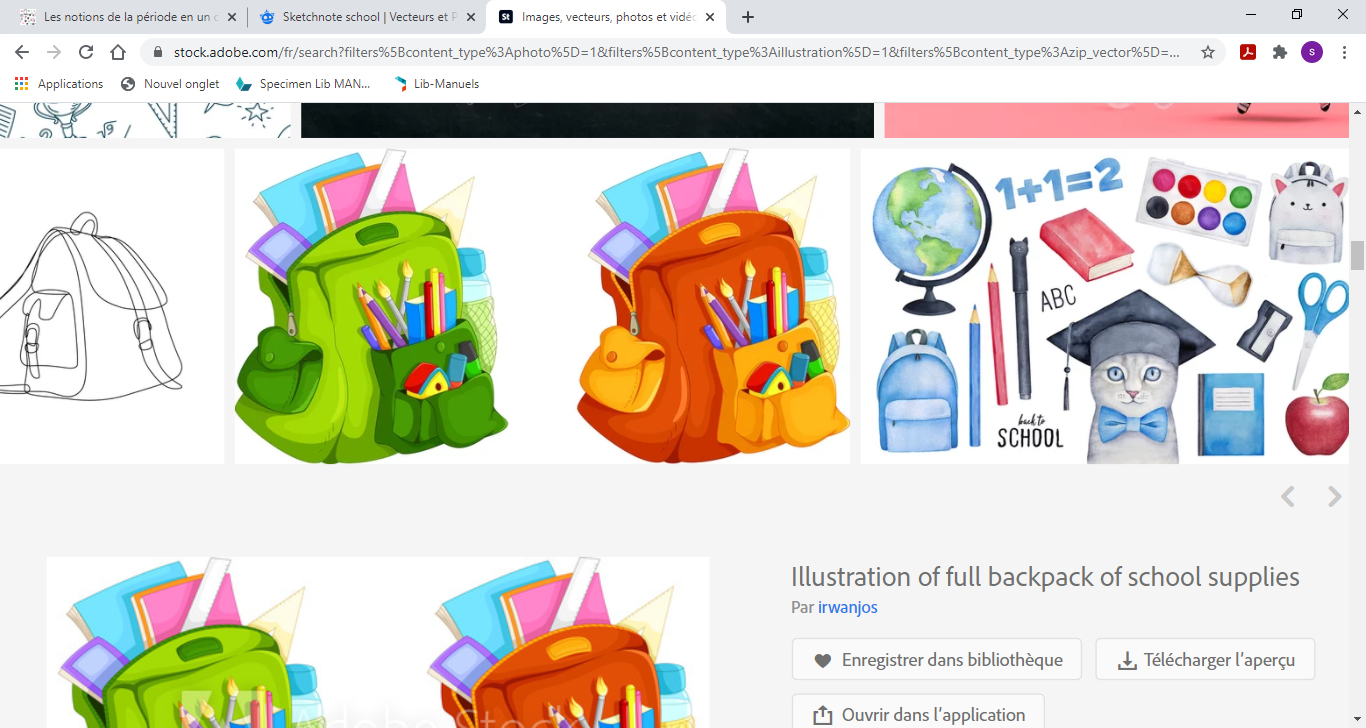 cm1
- Période 5 - 
Avril à juillet 2021
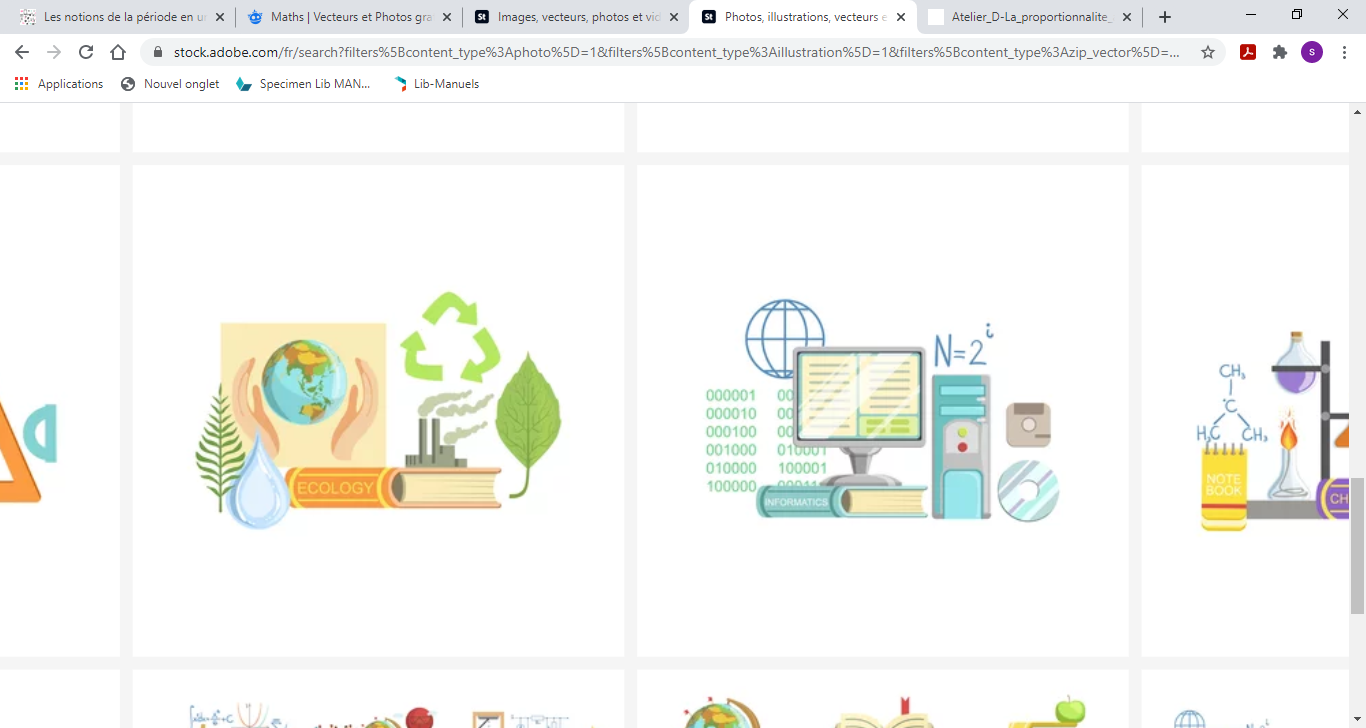 Mathématiques
Français
Nombres et calculs 
Les nombres décimaux
Passer de la fraction au nombre décimal (décomposition)
Lire/connaitre la val. Des chiffres / utiliser le tableau de numération
Placer les décimaux sur droite graduée
Comparer, ranger, encadrer les décimaux
Addition et soustraction des décimaux
Division d’un entier par un nombre à 2 chiffres
 Approche de la proportionnalité

Géométrie
Le cercle
Les solides : reconnaissance et description / cube et pavé droit
La symétrie axiale 
reconnaissance et identification de l’axe de sym.)
Compléter une figure par symétrie
Orthographe : 
Dictée 11 : La vague
Dictée 12 : la légende Arthurienne
Dictée 13 : Le bassin des nymphéas
Dictées caviardées

Grammaire / Conjugaison :
Le passé composé avec avoir (révis.)
Le passé composé avec être
L’attribut du sujet
Le complément du nom
Le futur
Le passé simple

Lecture : 
Le roi foudroyé
 L’incroyable destin de T. Pesquet
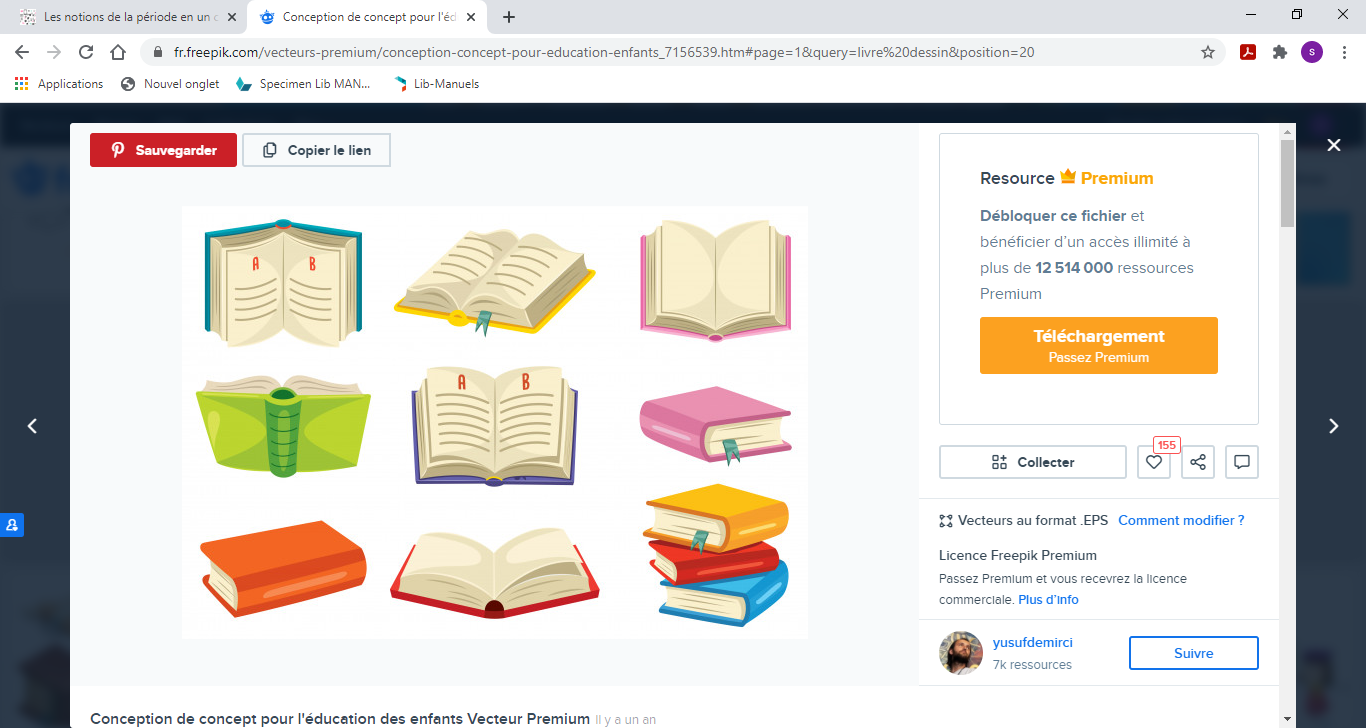 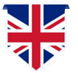 Anglais
Hobbies 
Evaluation
At home
La table et les aliments
Les transports
Le jardin
Histoire - géographie
Histoire : 
La fin de l’Empire de Charlemagne
Le temps des rois (introduction)
Louis IX
Henri IV
François 1er
Louis XIV


Géographie : 
Communiquer d’un bout à l’autre de la planète : un monde de réseaux
Se loger, travailler 
Les espaces urbains
Les espaces touristiques
Les espaces de production
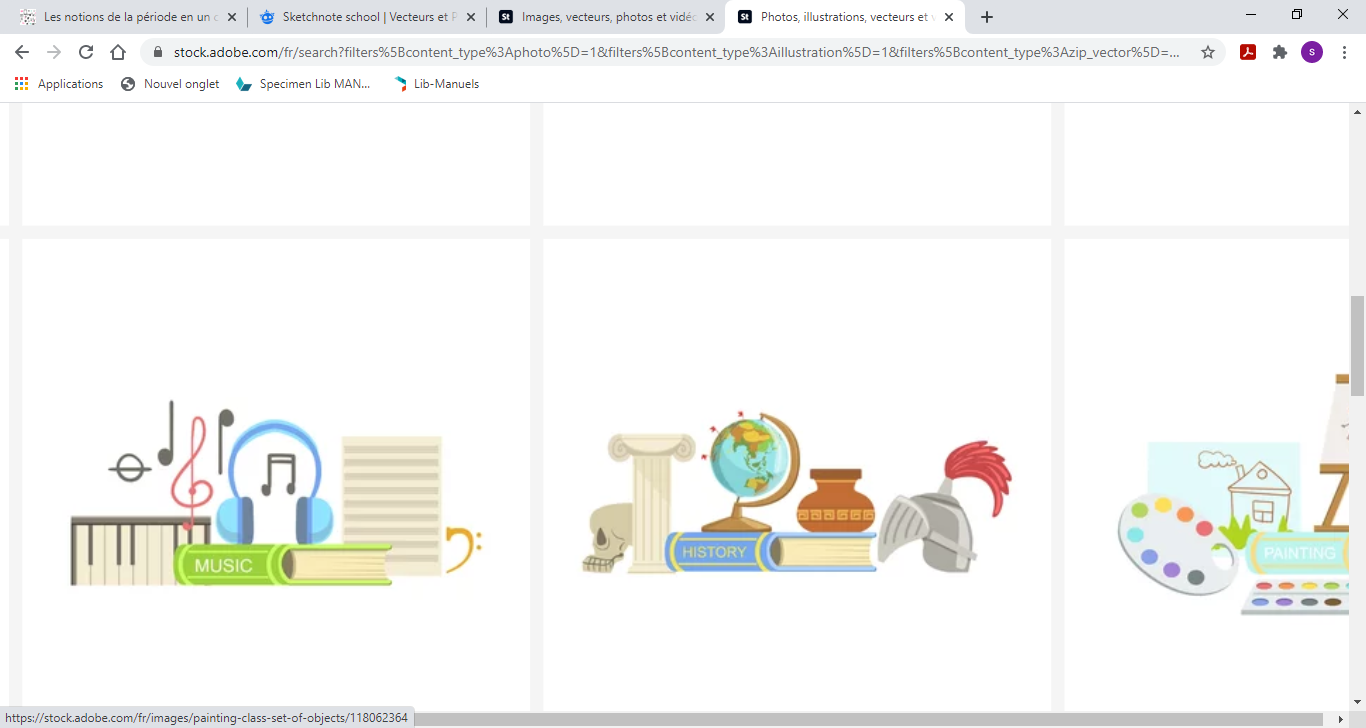 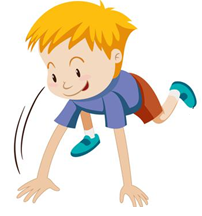 EPS
Athlétisme : 
Relais
Lancer
Saut
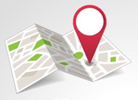 Le bon roi Dagobert
Calme cool
Le petit vin blanc
 

Théâtre : 
Travail sur la représentation + mise en scène
Projet 
musique / chorale 
/ théâtre
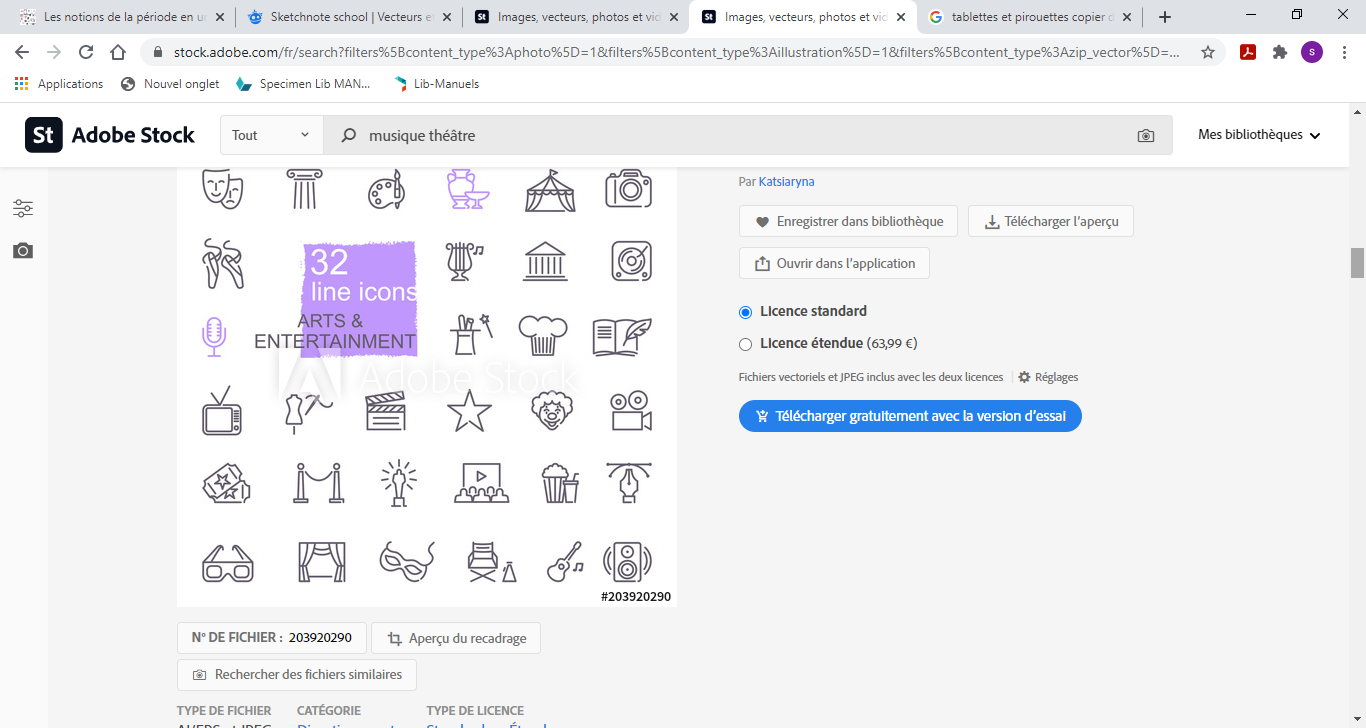 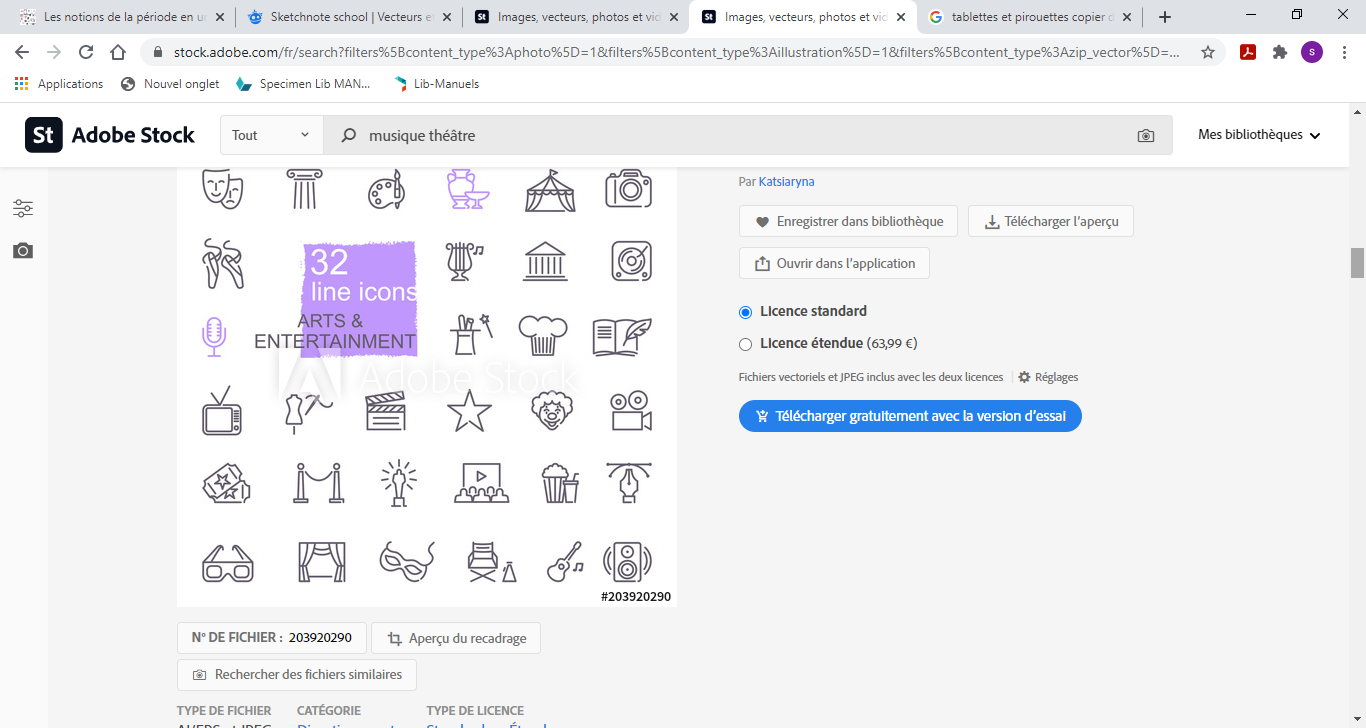 Chant : 
Heureux qui comme Ulysse (révision)
Gardien de Nuit